BBG Uygulama-1
Bazı terimler
1 bit,      1
4 bits = 1 nibble,  0111
8 bits = 1 byte, 0001 0111
16 bits = 2 byte = 1 word,  0001 0111 0001 0111
32 bits = 4 byte = 2 word = 1 double word, 0001 0111 0001 0111 0001 0111 0001 0111
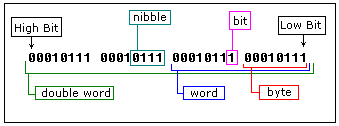 Terim örnekleri
0101 0111 0001 0111 0001 0111 0001 0111
Highest byte: ?
Highest nibble:  ?
Lowest word: ?
Terim örnekleri
0101 0111 0001 0111 0001 0111 0001 0111
Highest byte(the most significant byte) : 0101 0111
Highest bit(the most significant bit, MSB) : 0
Highest nibble: 0101
Lowest word: 0001 0111 0001 0111
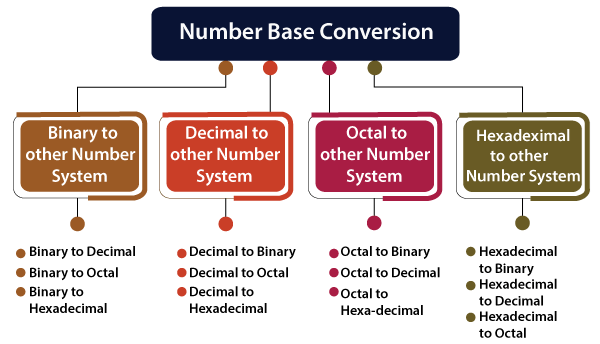 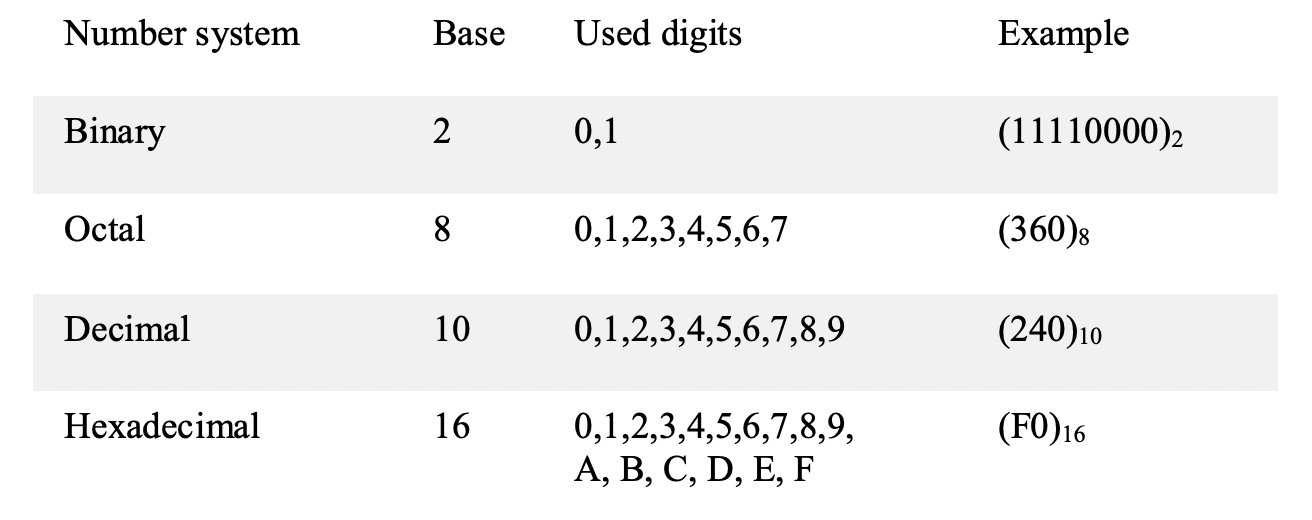 Sayı tabanları arası dönüşüm
(157)10 = (?)2
 
(842)10 = (?)8
 
(1600)10 = (?)16
Sayı tabanları arası dönüşüm
(157)10 = (10011101)2
 
(842)10 = (1512)8
 
(1600)10 = (640)16
Sayı tabanları arası dönüşüm
(110010)2 = (?)10
 
(3220)8 = (?)10
 
(2F0C)16 = (?)10
Sayı tabanları arası dönüşüm
(110010)2 = 
 
(3220)8 = 
 
(2F0C)16 =
25 x1 + 24 x1 + 23 x0 + 22 x0 + 21 x1 + 20 x0
= (50)10
83 x3 + 82 x2 + 81 x2 + 80 x0
= (1680)10
163 x2 + 162 xF + 161 x0 + 160 xC
= (12044)10
Sayı tabanları arası dönüşüm
(111110001)2 = (?)8
 
(1101110010)2 = (?)16
 
(465)8 = (?)2
Sayı tabanları arası dönüşüm
(465)8 = (100110101)2
(111110001)2 = (761)8
(1101110010)2 = (372)16
111
110
001
0111
5
0010
11
6
4
101
110
100
3
7
2
7
1
6
Sayı tabanları arası dönüşüm
(A1DB)16 = (?)2
 
(443)8 = (?)16
 
(BCD)16 = (?)8
Sayı tabanları arası dönüşüm
(BCD)16 = (5715)8
(443)8 = (123)16
(A1DB)16 = (1010000111011011)2
1
D
A
B	C	D
B
4	   4	      3
1101
1011
0001
1011   1100   1101
1010
100        100      011
(100100011)2
(101111001101)2
0001      0010       0011
101    111    001    101
5         7          1          5
1                2                3
1'e Tümleyen
1’e tümleme, bit dizisi içerisindeki 1’lerin 0,  0’ların 1 yapılmasıyla elde edilir.

N bit sayısı olmak üzere, 			Değer aralığı:  -(2(N-1)-1) … (2(N-1)-1)
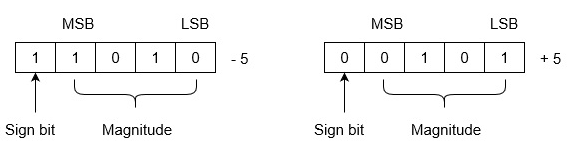 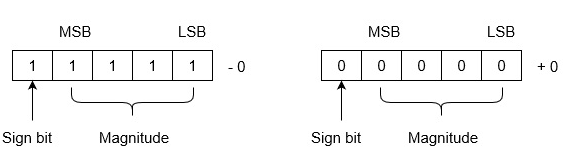 2'ye Tümleyen
2’ye tümleme, bit dizisi içerisindeki 1’lerin 0,  0’ların 1 yapılması ve sonrasında sayıya 1 eklenmesiyle olur.

N bit sayısı olmak üzere,			Değer aralığı:  -(2(N-1)) … (2(N-1)-1)
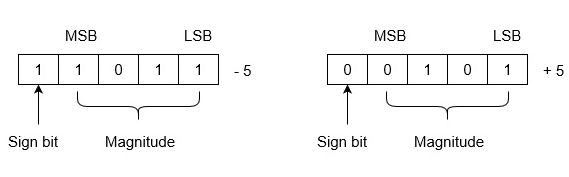 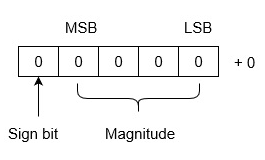 2’ye tümleyen örnekler
2’ye tümleyen örnekler
Excess notation
Bir sayıyı Excess-16 formatında ifade edebilmek için kaç bit gereklidir?

29/8 sayısını binary 8-bit floating point olarak yazınız
Excess notation
Bir sayıyı Excess-16 formatında ifade edebilmek için kaç bit gereklidir?
	16 = 24 = 2N-1 => N = 5 bits
29/8 sayısını binary 8-bit floating point olarak yazınız.
Sayı pozitif olduğu için işaret biti 0 olmalıdır.
29/8 = 3 + 5/8 = 011.101
0.11101 * 22
2 = 110 (Excess-4)
 0 110 1110  =?  3 + 5/8
Truncation Error
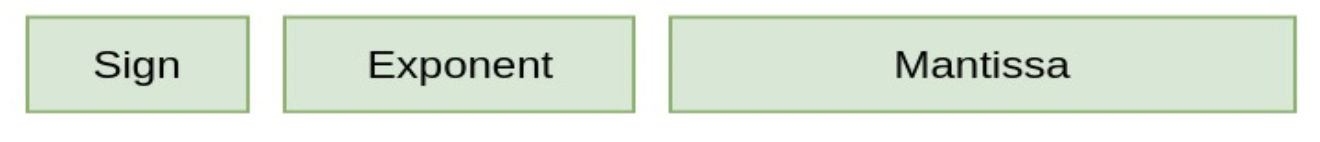 1 bit
3 bit
4 bit
7
2
= ?
8
Truncation Error
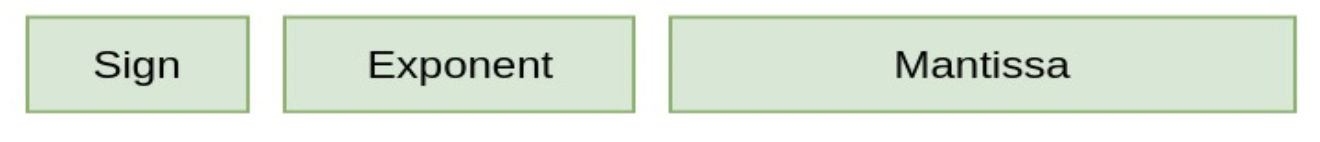 1 bit
3 bit
4 bit
2 ⅞  =  ?
10.111
10.11      =   2 + 6/8
Logic Gates
A= 0, B=1, C=0 için çıktı ne olur?
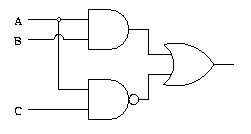 Logic Gates
A= 0, B=1, C=0 için çıktı ne olur?
0
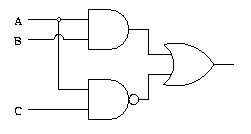 0
1
1
0
0
1
Logic Gates Bitwise Örnekler
1010 AND 1100 = ?
0011 OR 1100 = ?
1011 XOR 1000 = ?
1001 NAND 0101 = ?
Logic Gates Bitwise Örnekler
1010 AND 1100 = 1000
0011 OR 1100 = 1111
1011 XOR 1000 = 0011
1001 NAND 0101 = 1110
Binary Toplama Çıkarma İşlemi
9 + 12 = (?)2
9 - 12 = (?)2
26 - 12 = (?)2
Binary Toplama Çıkarma İşlemi
9 - 12 = (11111101)2
9 + 12 = (00010101)2
26 - 12 = (0001110)2
9 + (-12)
00001001
0011010
-12 -> 12 = (00001100)
00001100
+
0001100
-
1’s complement -> 11110011
00010101
0001110
1
+
-12 = 11110100
00001001
11110100
+
11111101
Overflow
01111111 + 01111110 = ?
Overflow nasıl tespit edilir?
Overflow
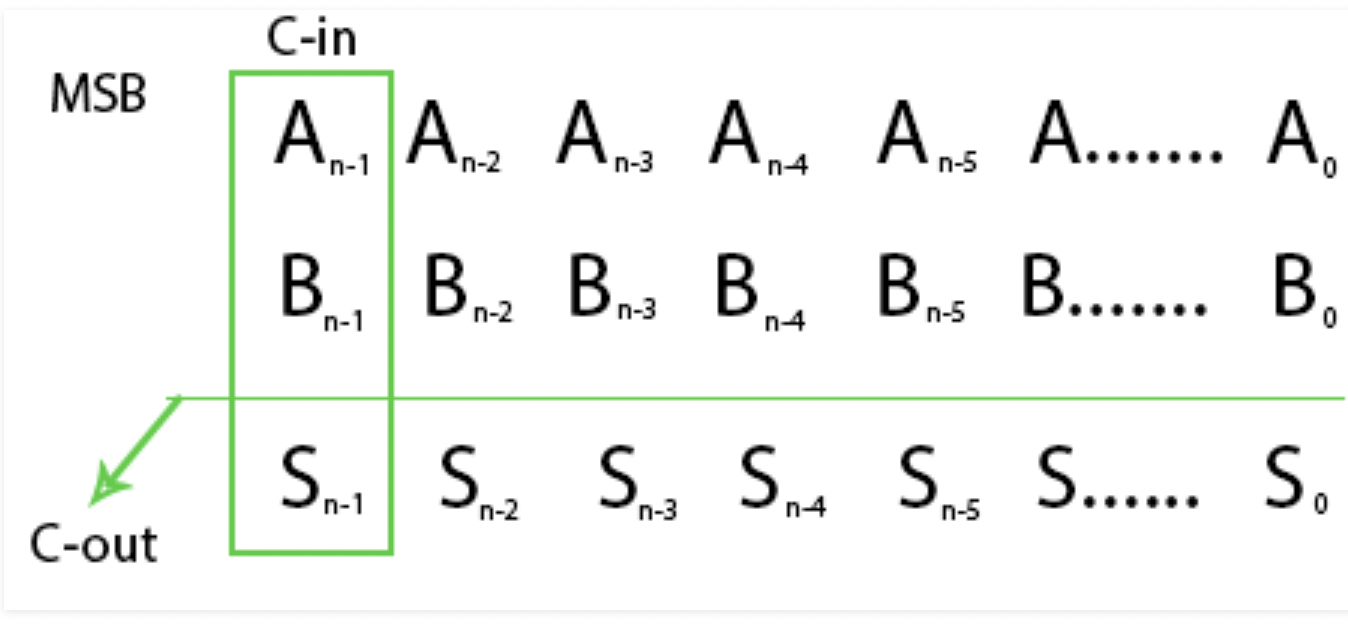 01111111 + 01111110 = (11111101)
               127 + 126 = 253
n-bitlik işaretli sayılarla toplama yapılırken sonuç n-bitten daha fazla çıkabilir.
8 bitlik (+127, -128 arasındaki sayılar) işaretli sayılardan 127 +126 = 253 sayısı, 
8 bitlik işaretli sayı olarak gösterilemez.
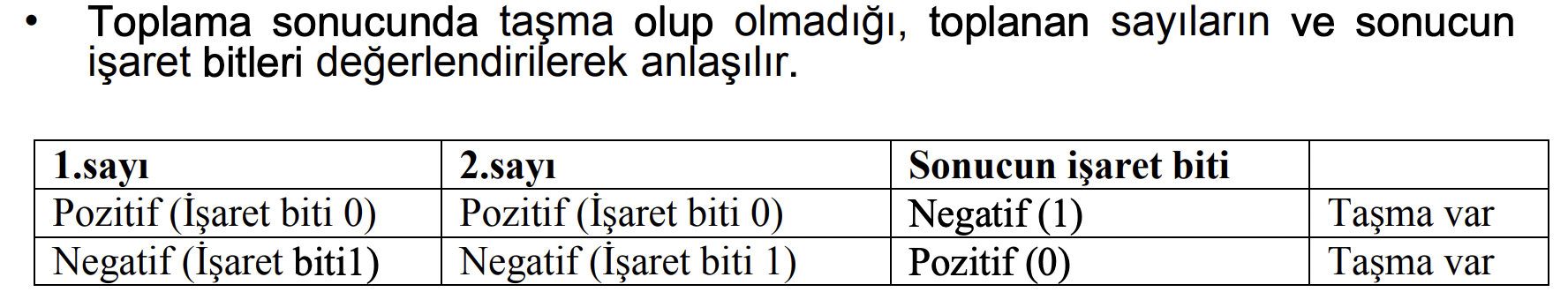